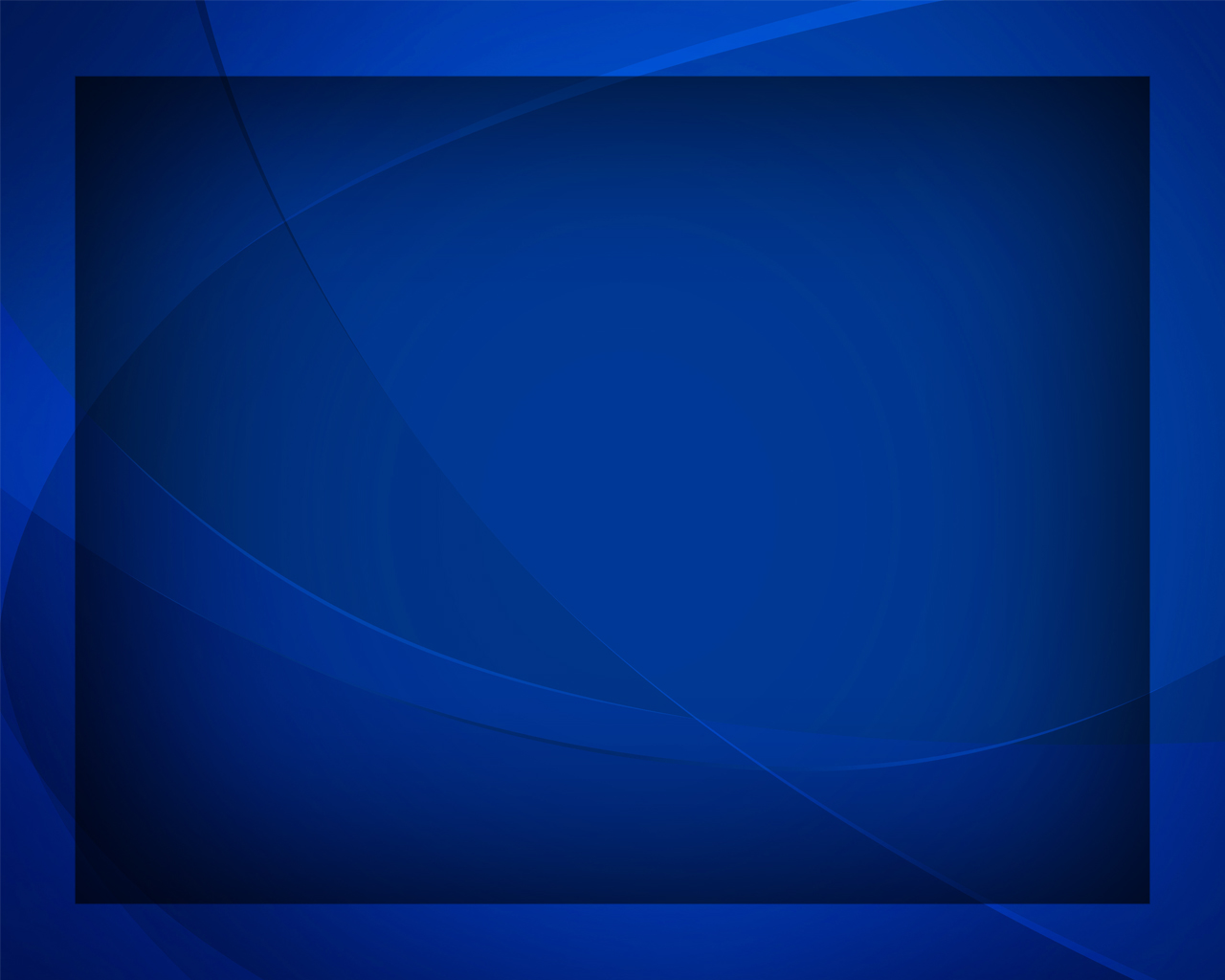 Бог с тобой, доколе встретимся
Гимны надежды №325
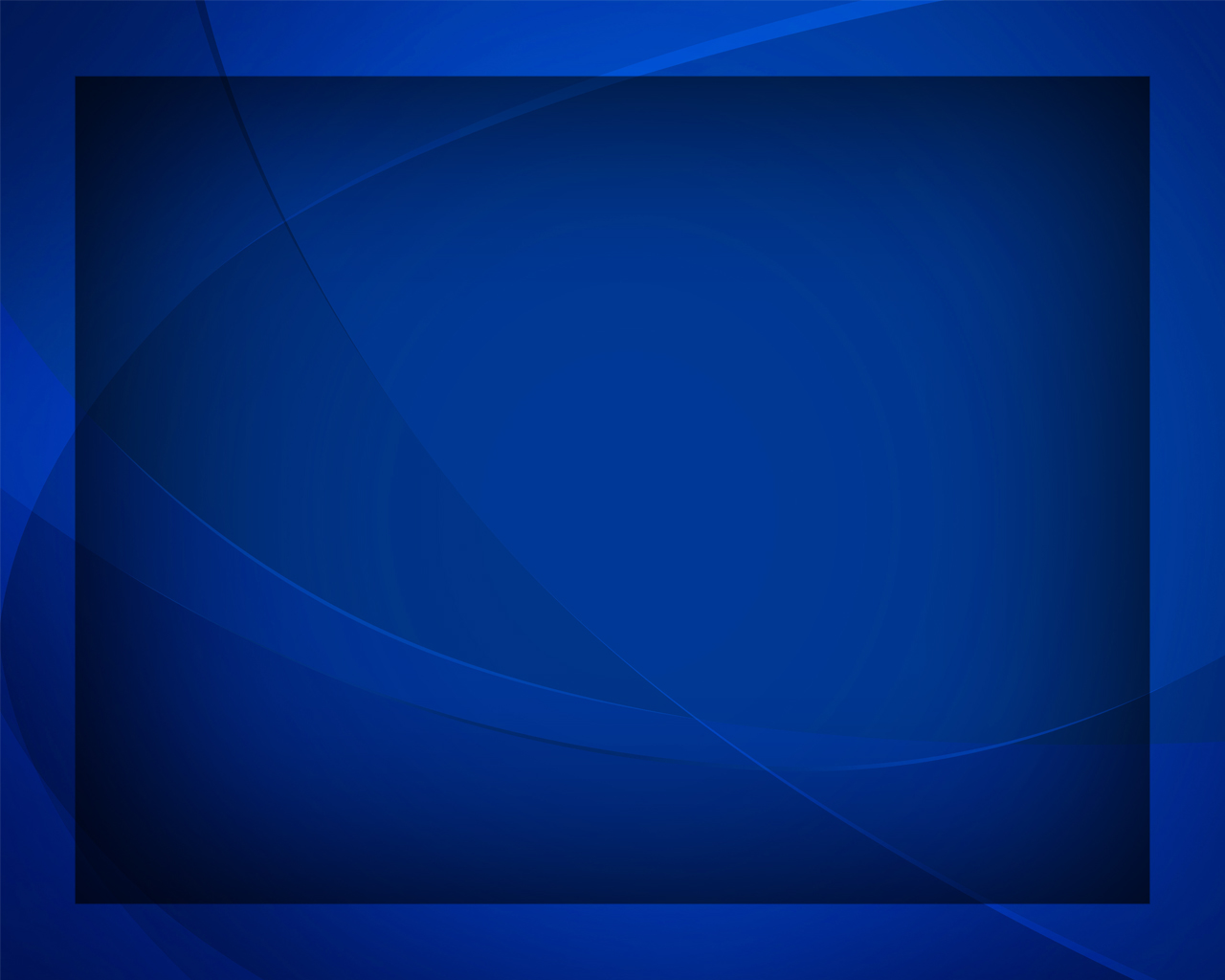 Бог с тобой, доколе встретимся: 
Жизни путь твой да направит,
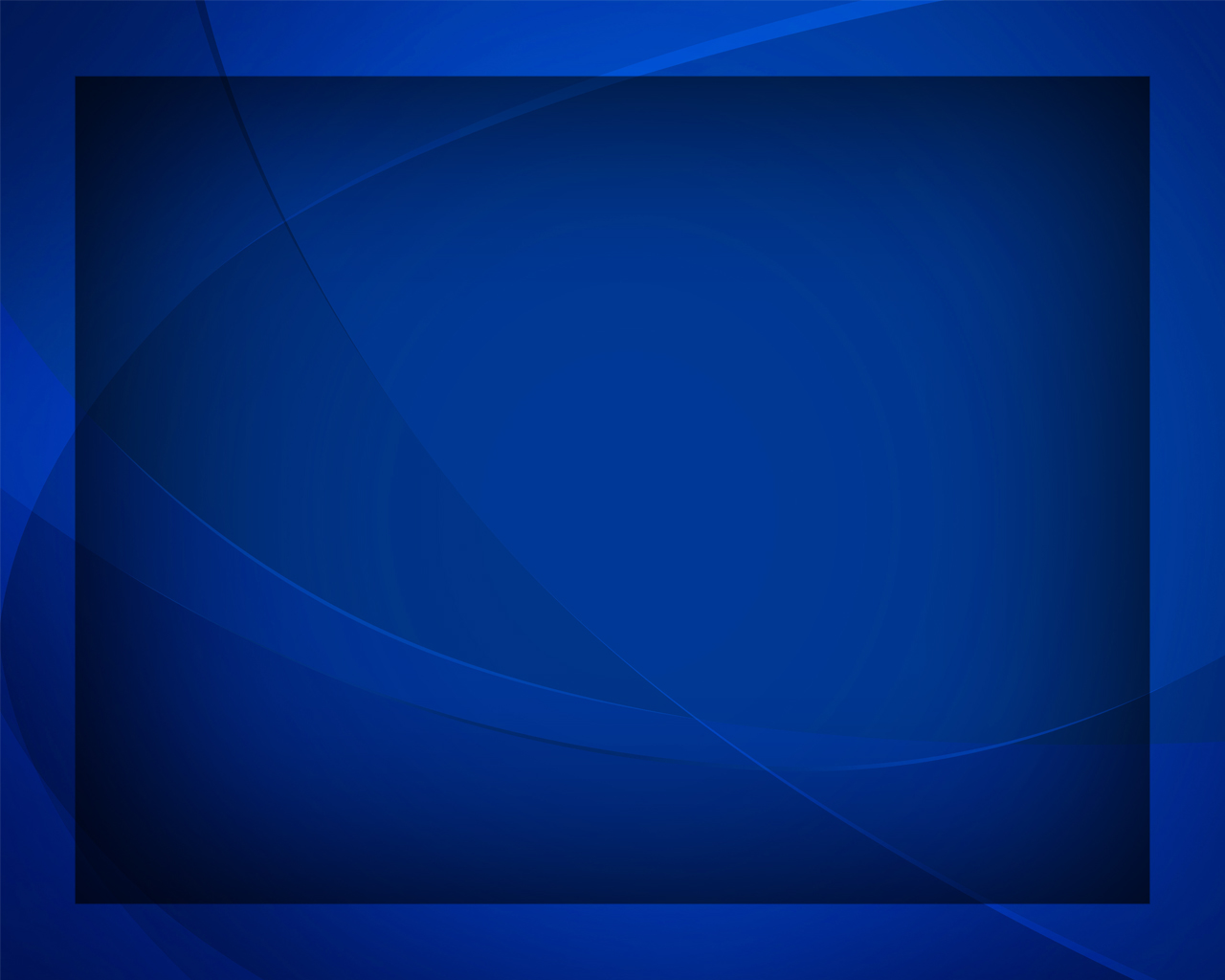 Охранит 
и не оставит -
Бог с тобой, доколе встретимся!
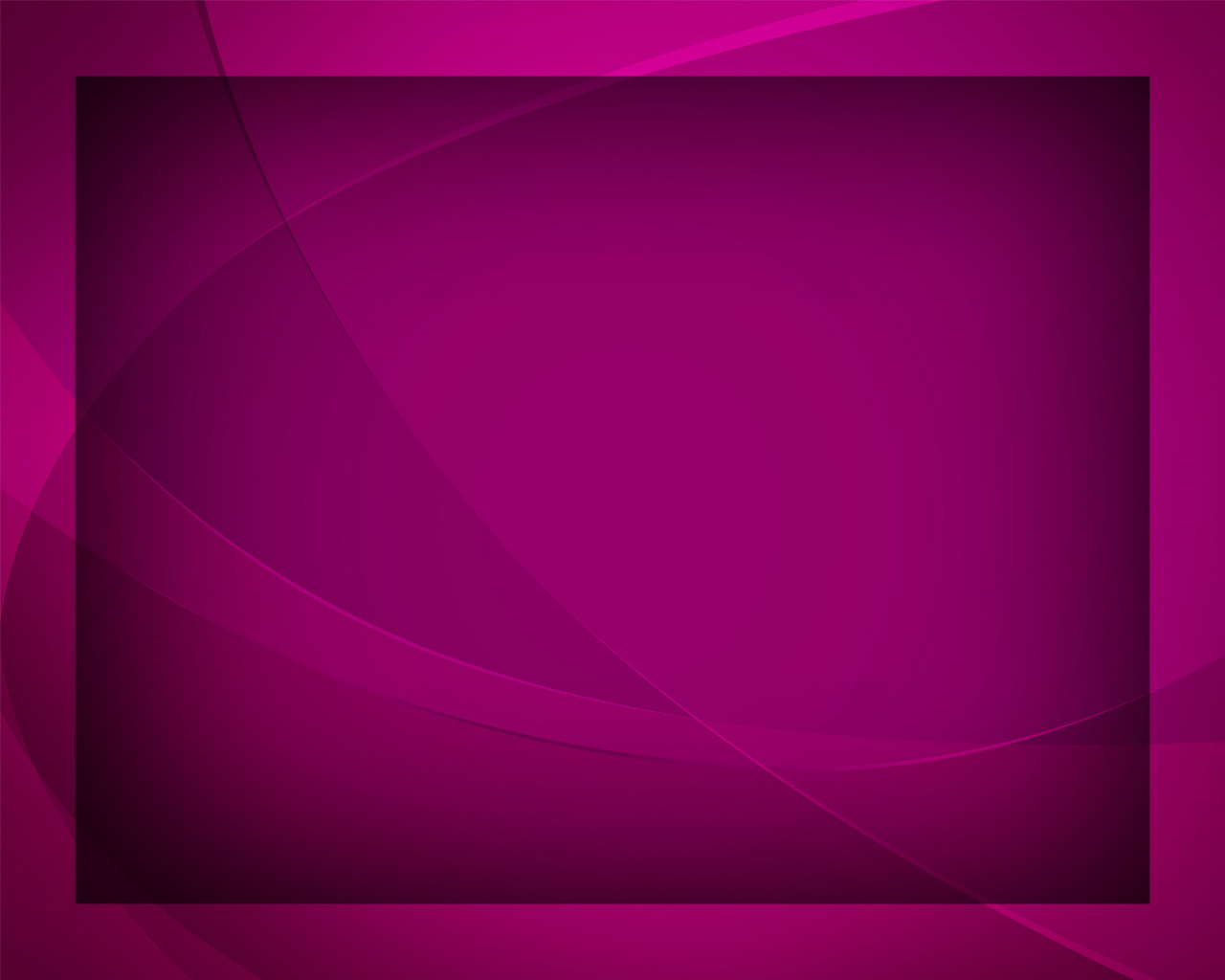 Доколе мы все встретимся -
Мы встретимся все пред Христом,
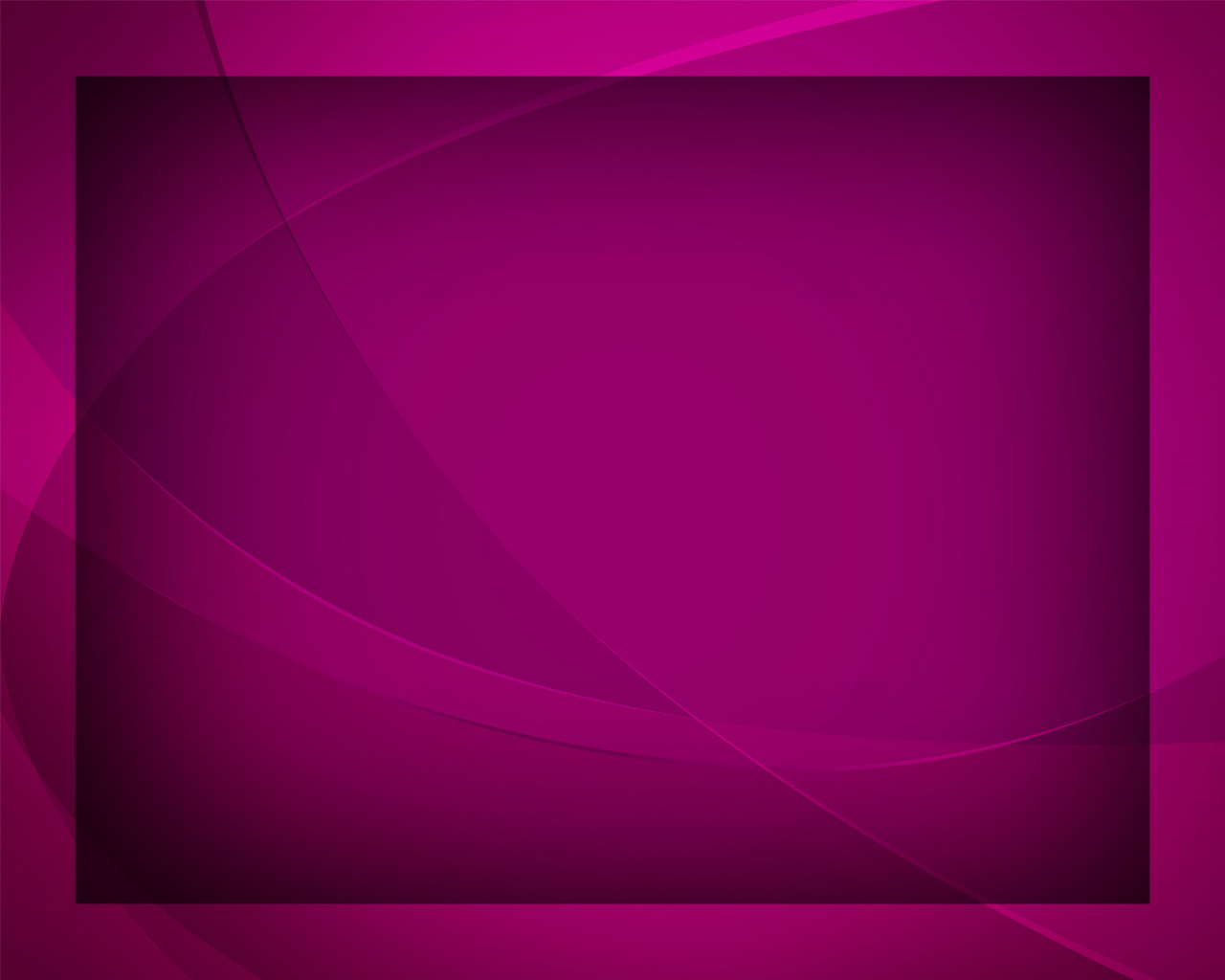 Доколе мы все встретимся -
Да, мы встретимся пред Господом.
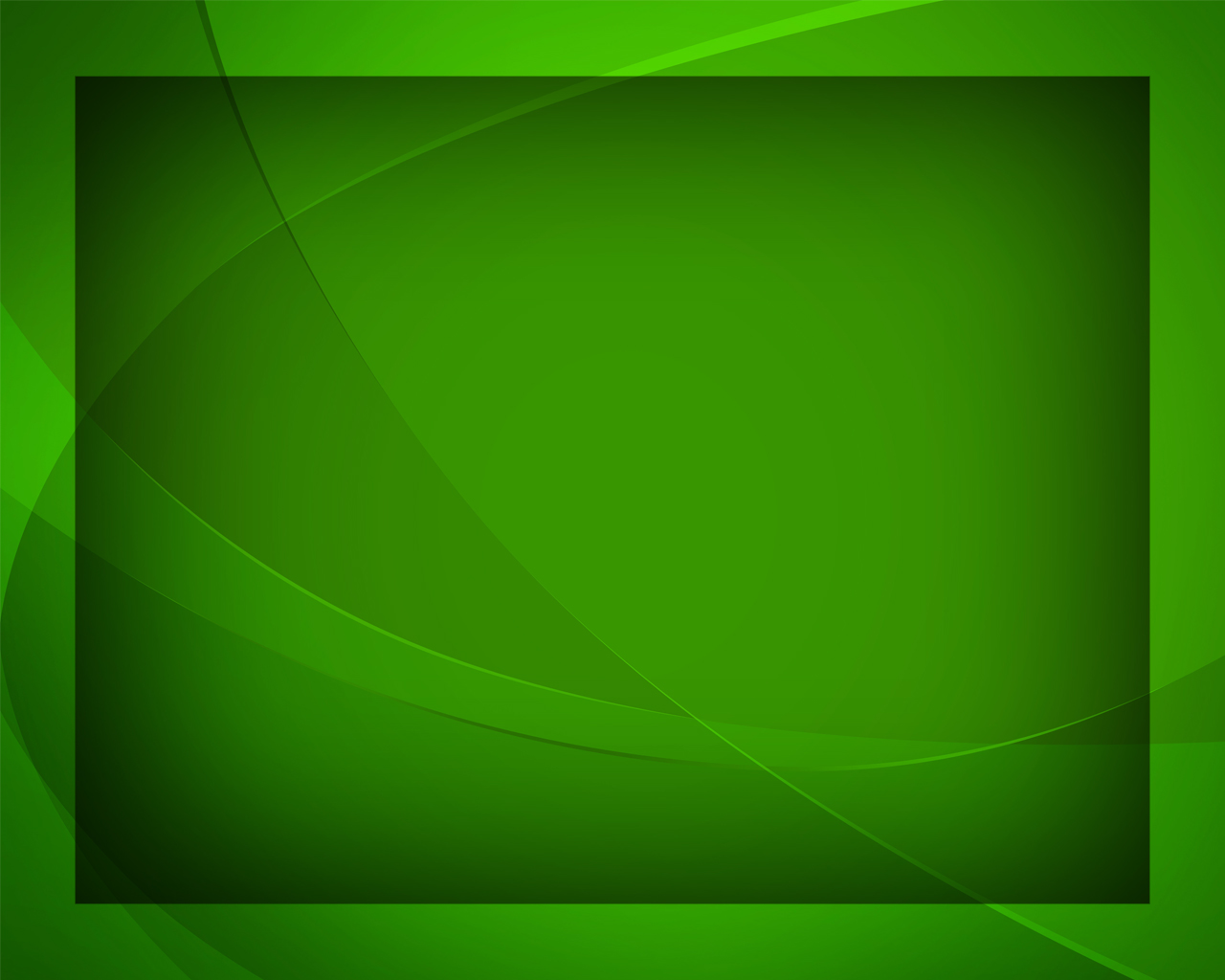 Бог с тобой, доколе встретимся: 
От Христа 
не удаляйся,
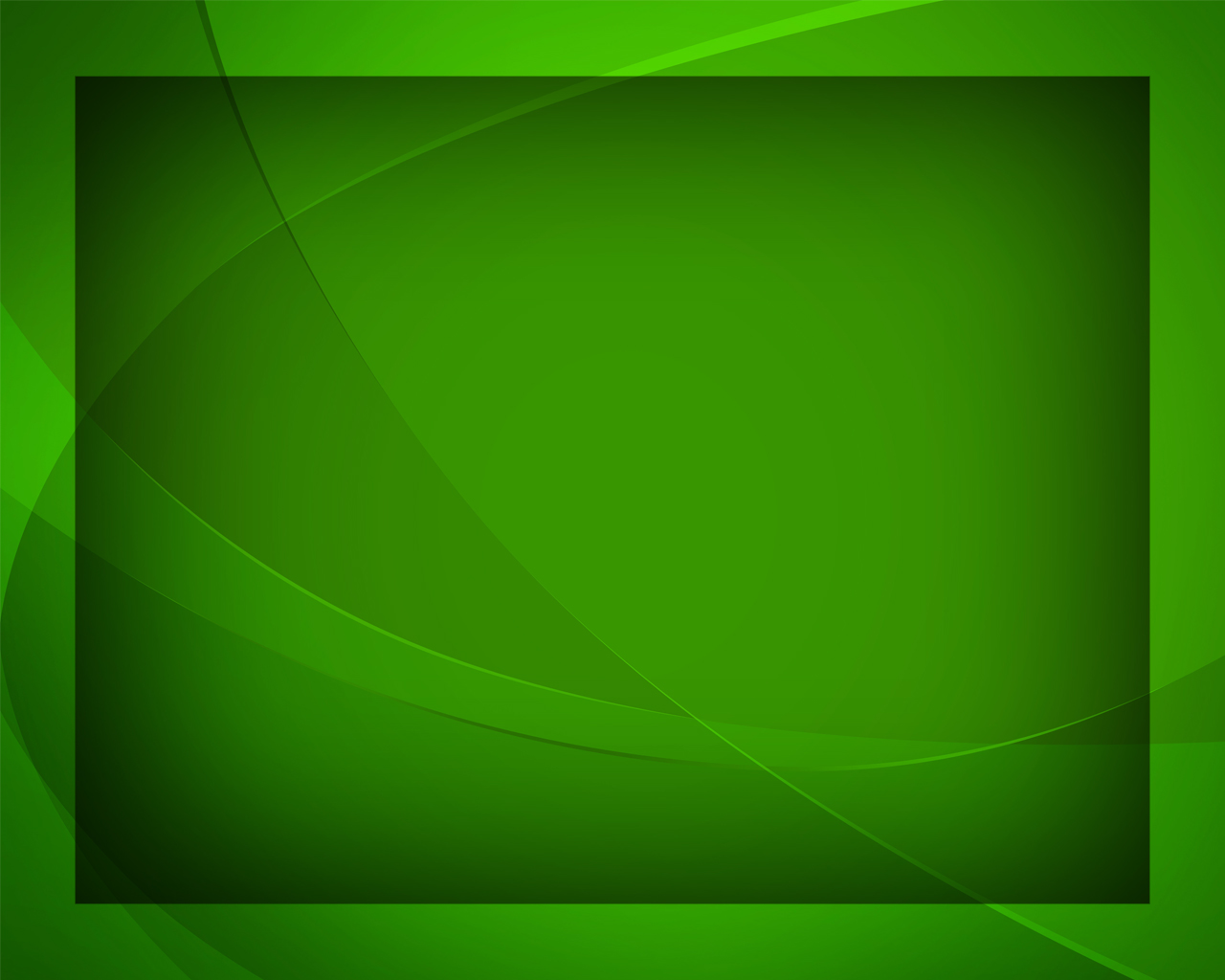 С миром не соединяйся -
Бог с тобой, доколе встретимся!
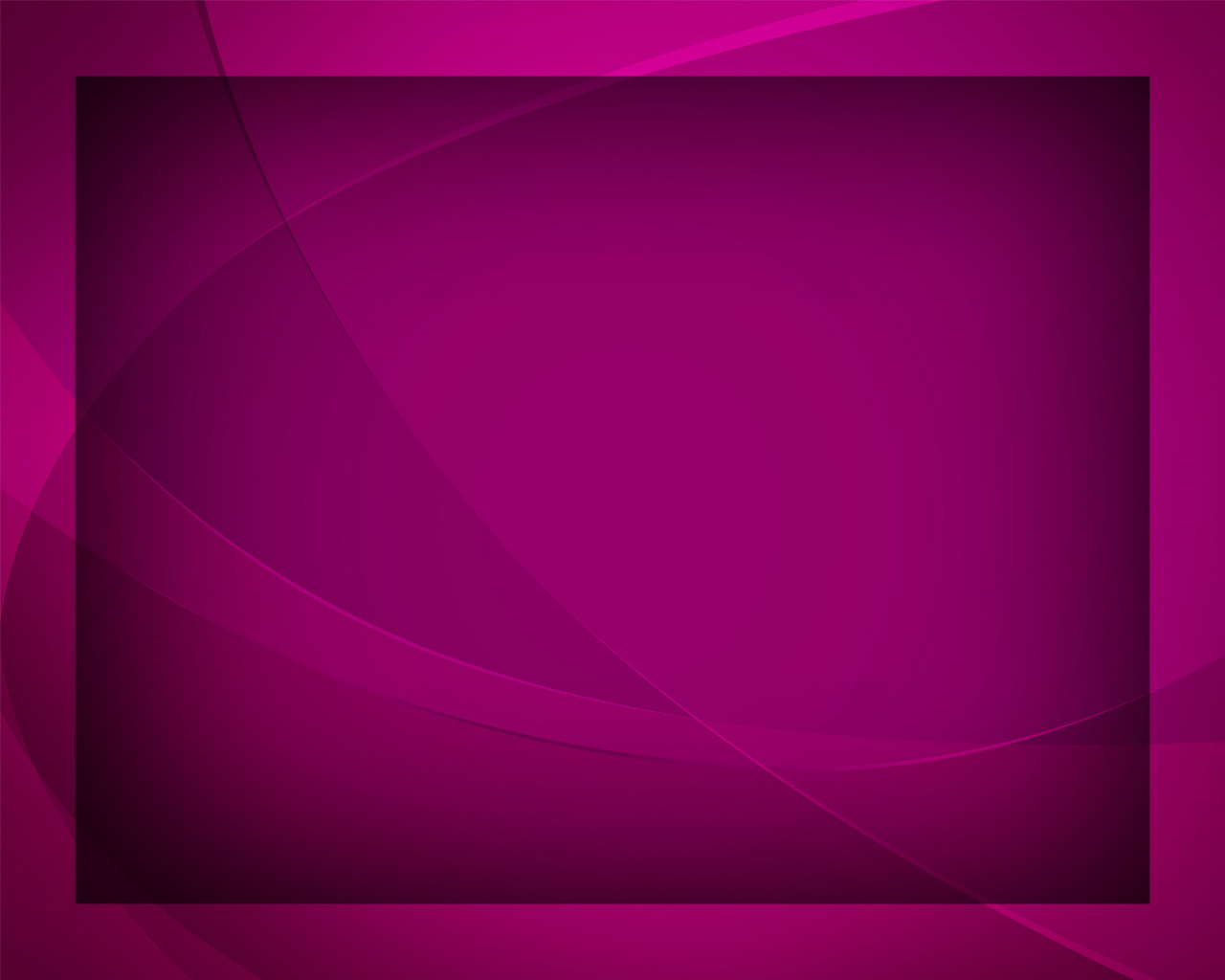 Доколе мы все встретимся -
Мы встретимся все пред Христом,
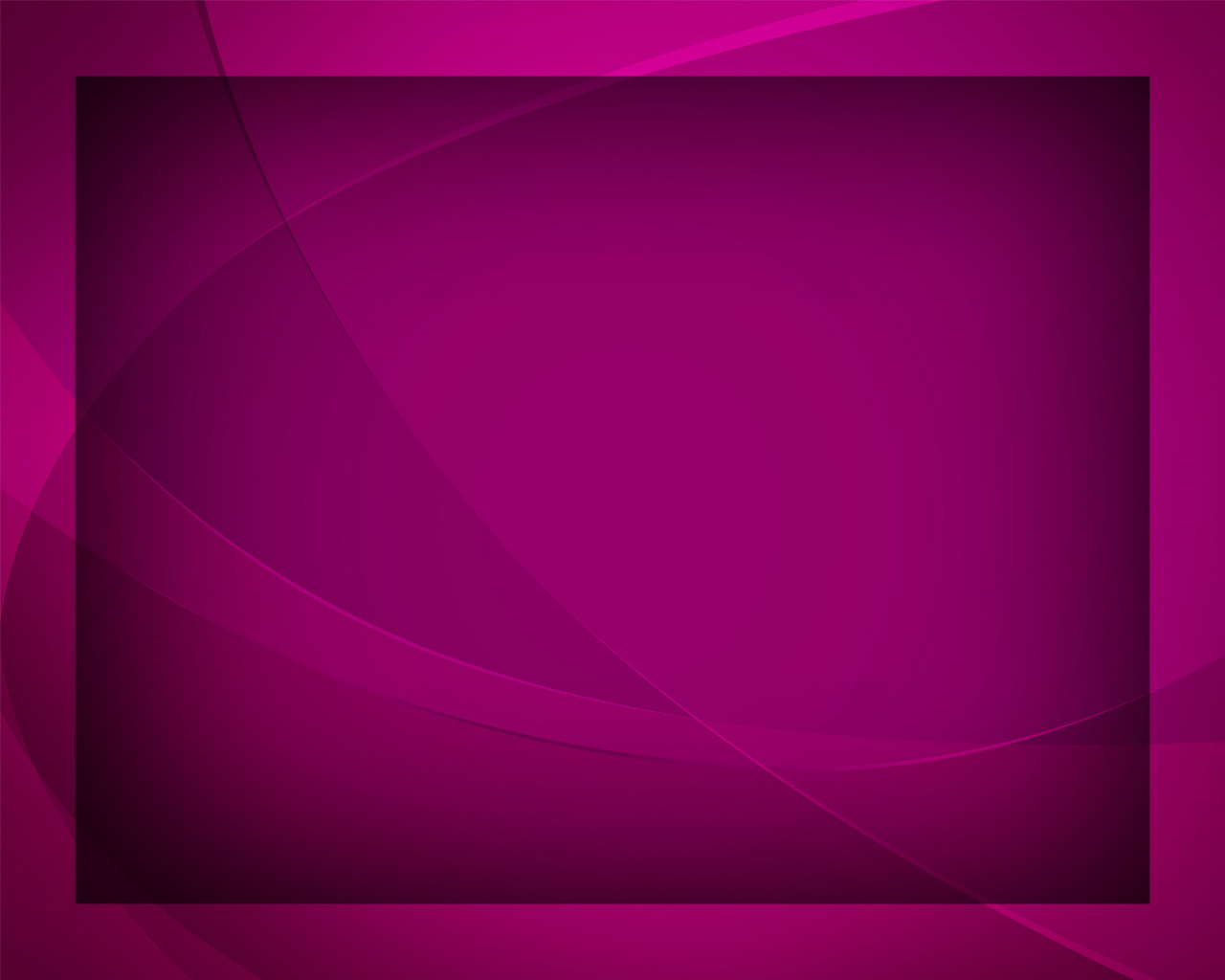 Доколе мы все встретимся -
Да, мы встретимся пред Господом.
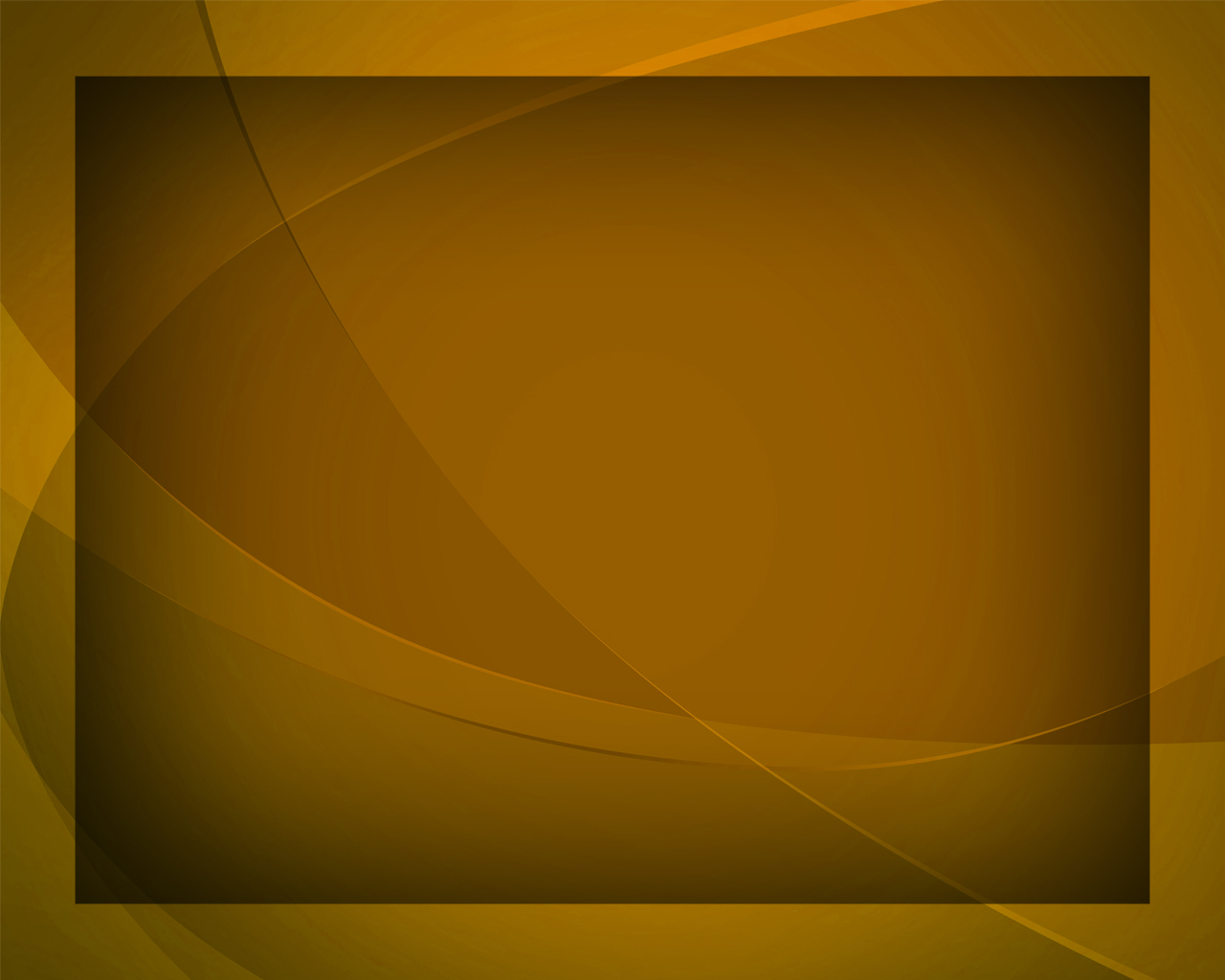 Бог с тобой, доколе встретимся: 
Если жизнь 
нас разлучает,
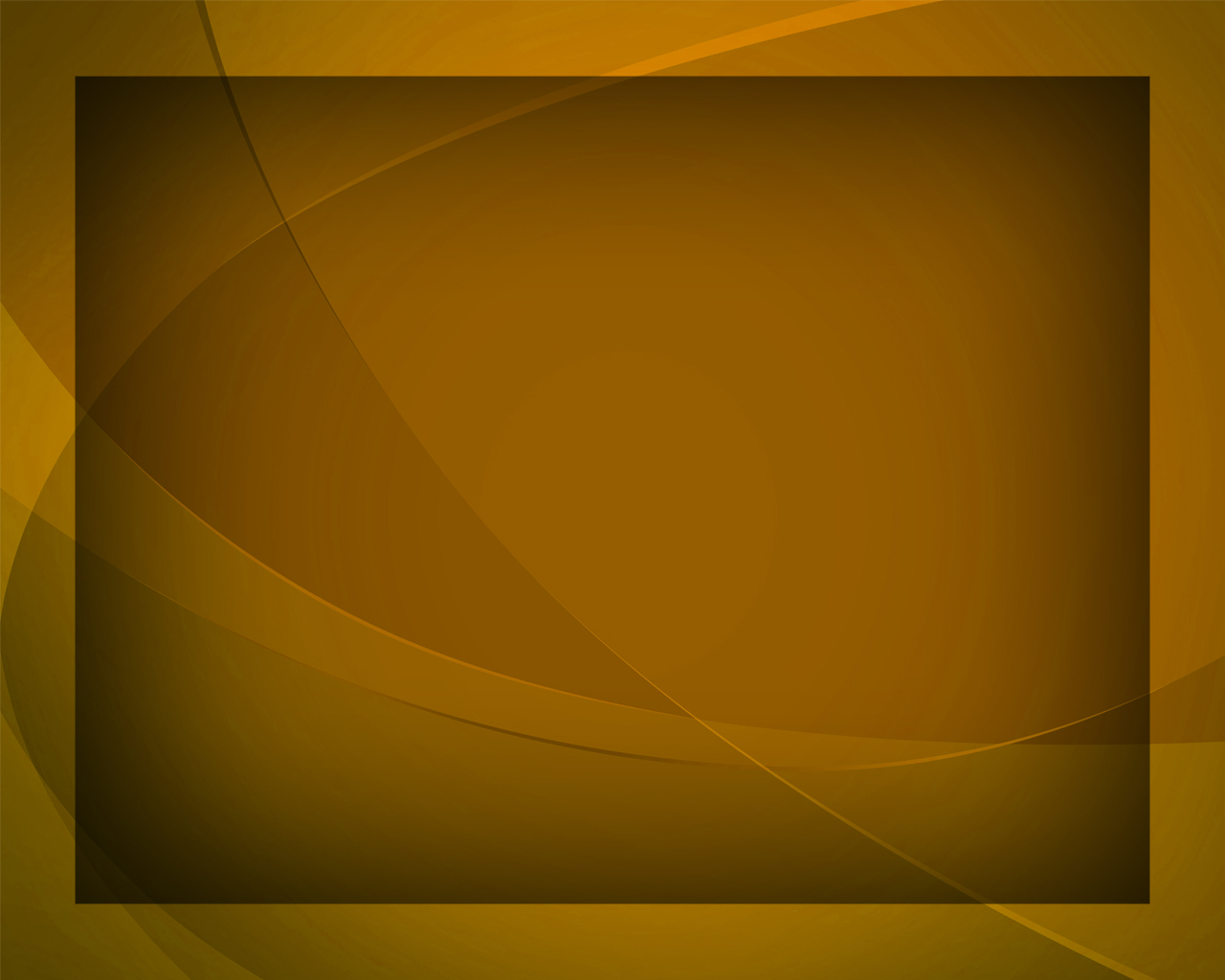 В небе встреча ожидает -
Бог с тобой, доколе встретимся!
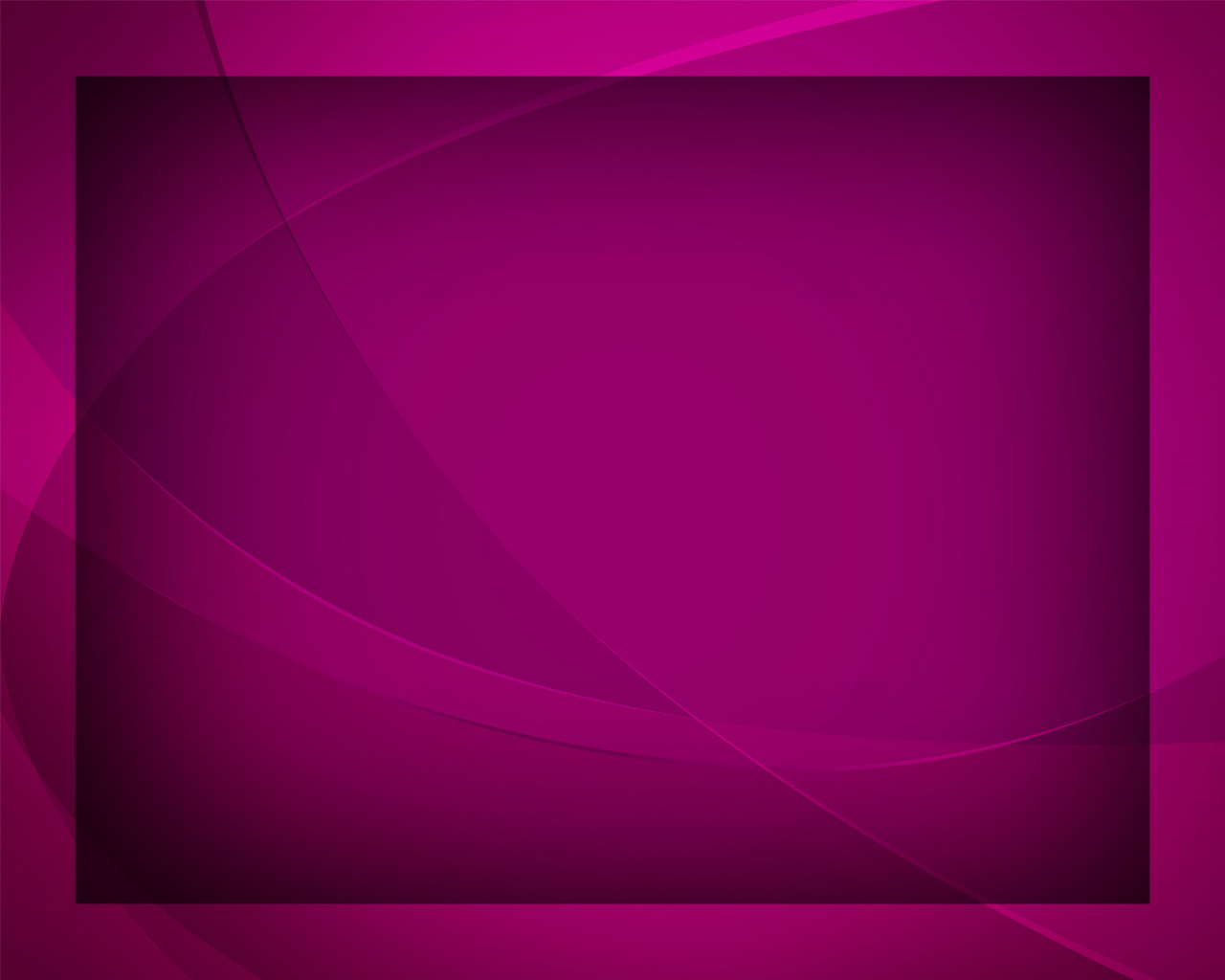 Доколе мы все встретимся -
Мы встретимся все пред Христом,
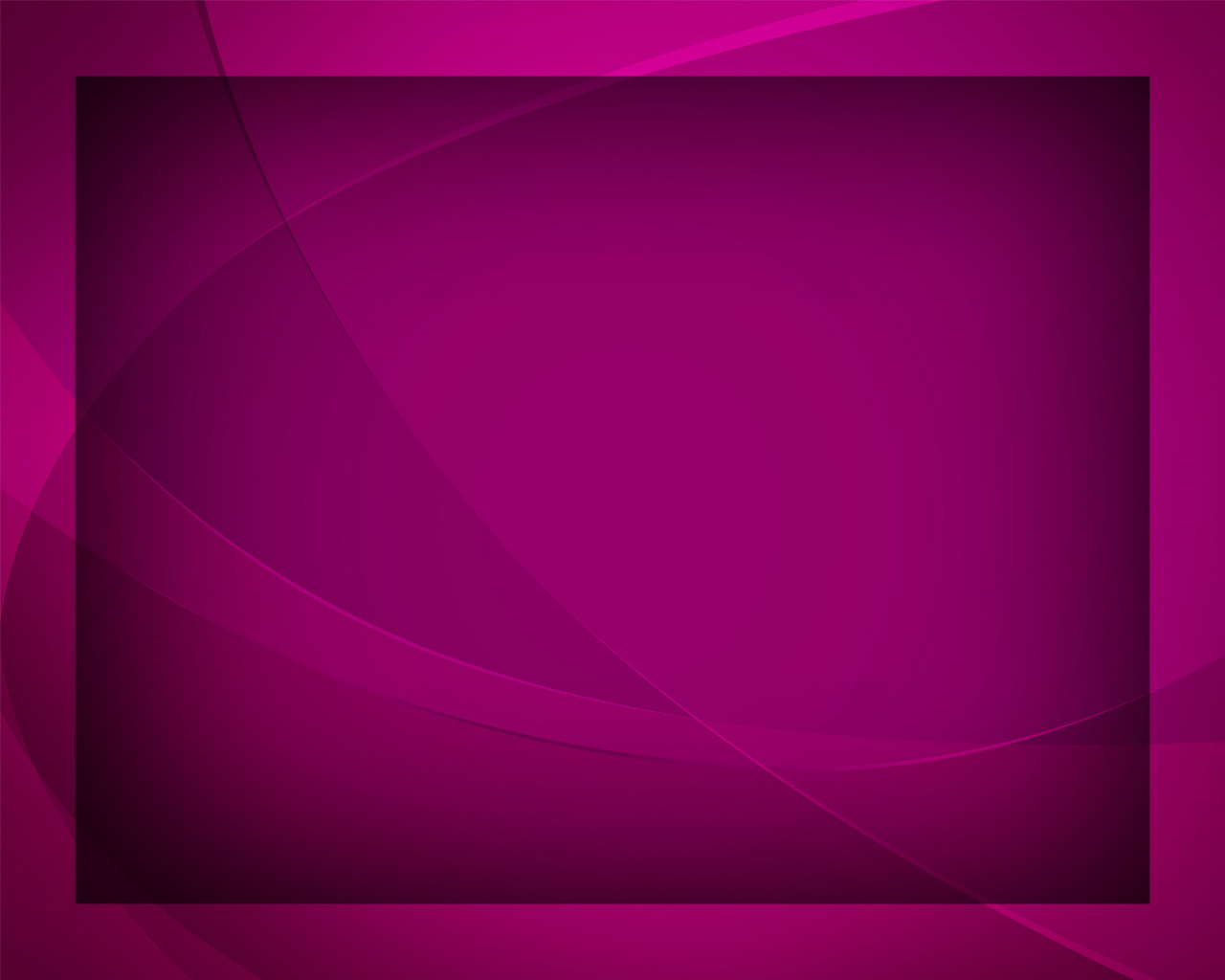 Доколе мы все встретимся -
Да, мы встретимся пред Господом.
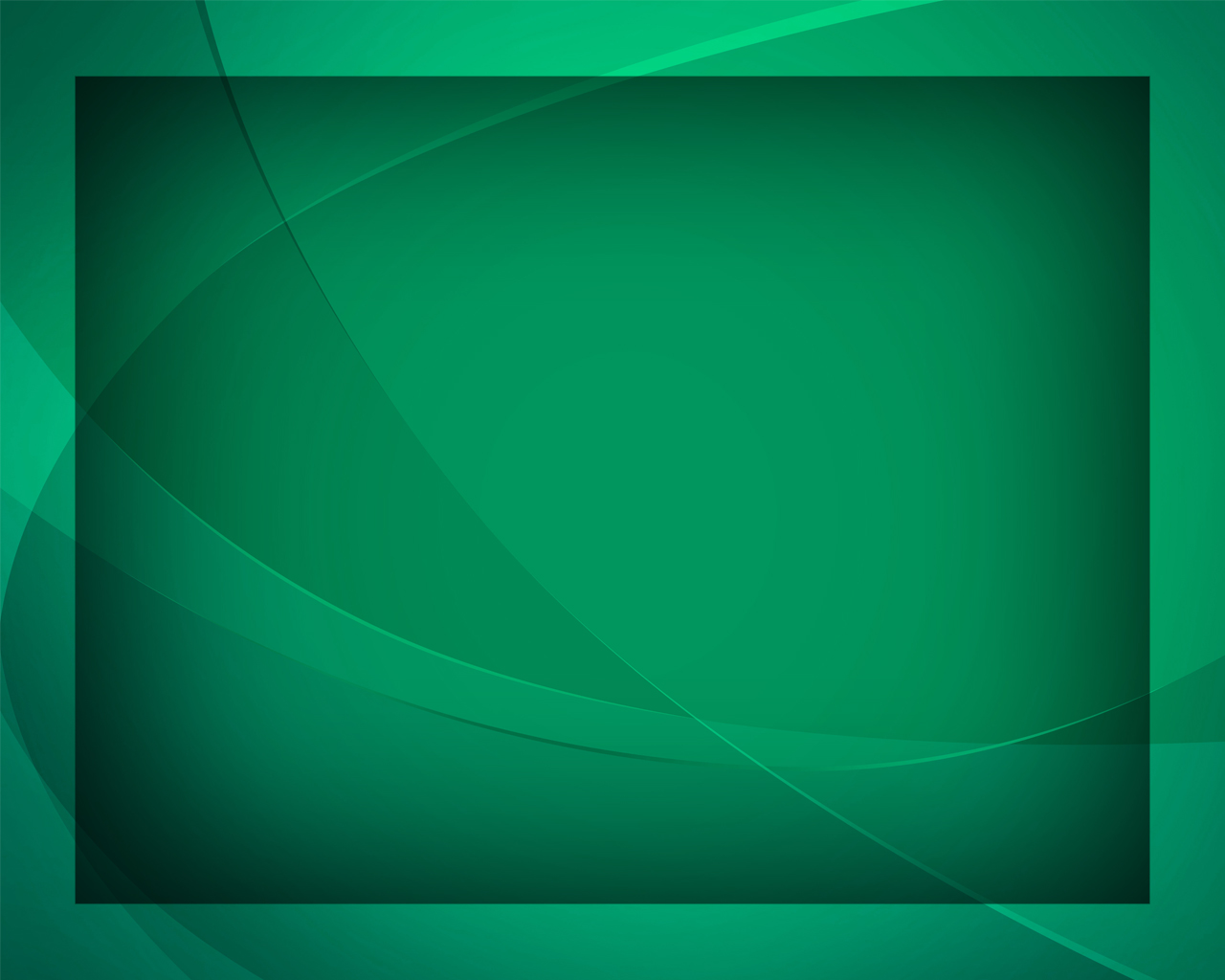 Бог с тобой, доколе встретимся! 
Близок день Христа явленья,
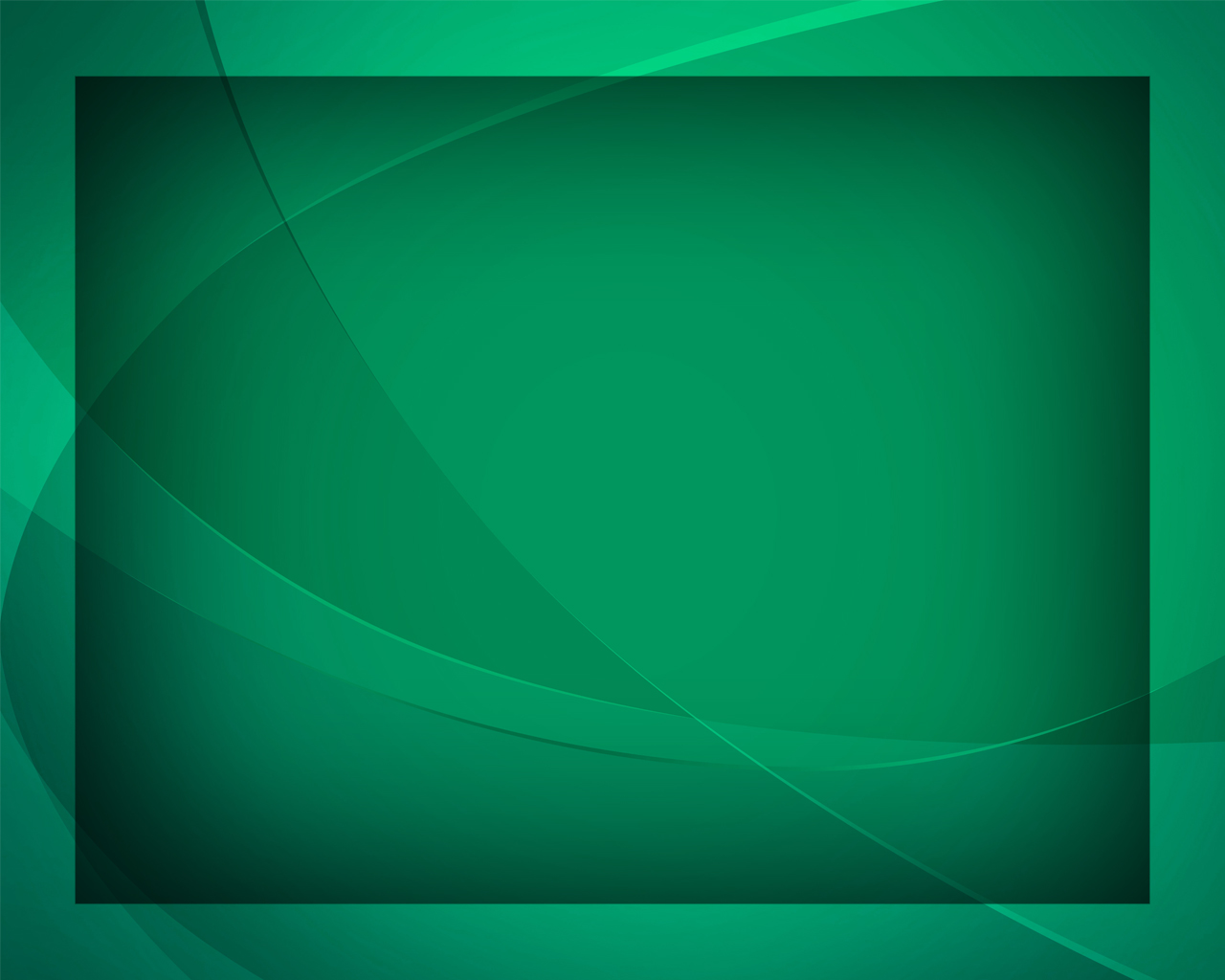 Верных всех соединенья -
Бог с тобой, доколе встретимся!
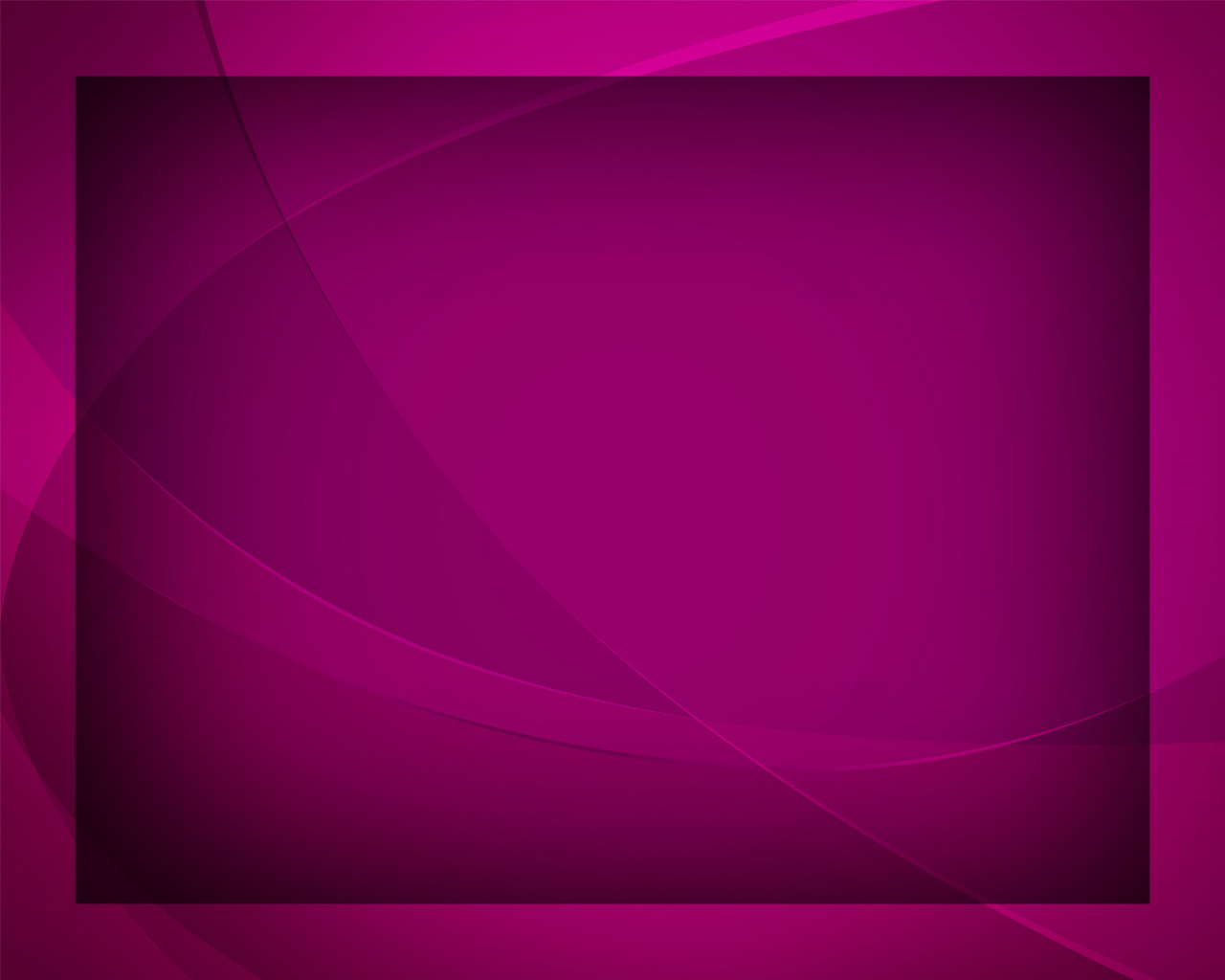 Доколе мы все встретимся -
Мы встретимся все пред Христом,
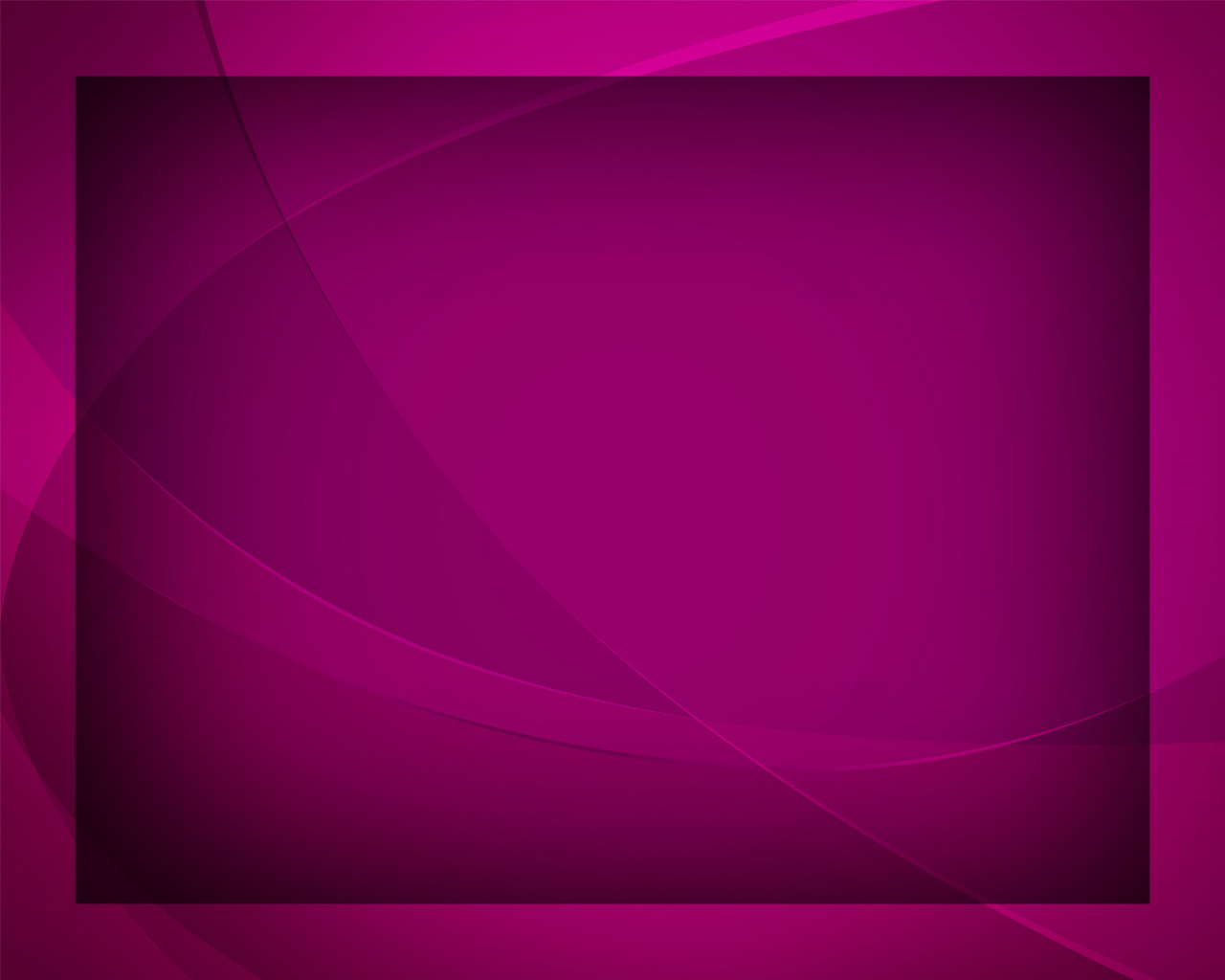 Доколе мы все встретимся -
Да, мы встретимся пред Господом.
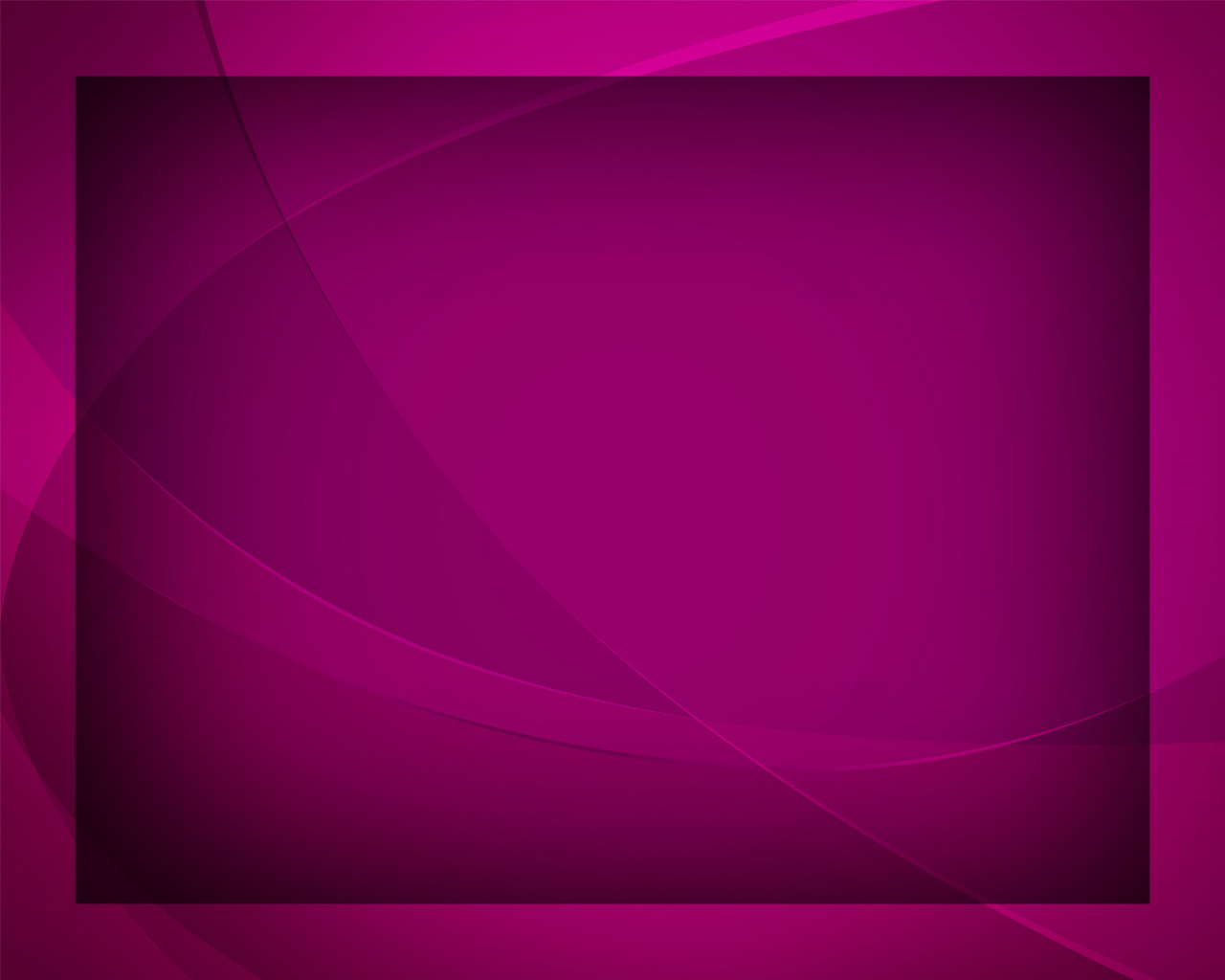